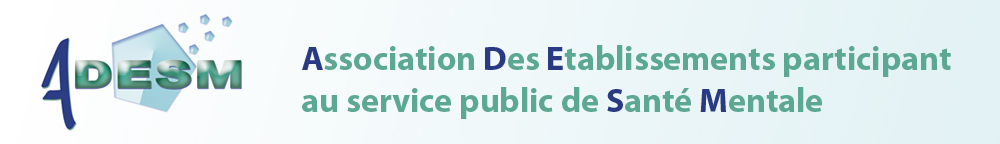 La communauté psychiatrique de territoire en devenirfinalisation du décret, outil de préfiguration, vecteur de pilotage
Luce Legendre
Vice-présidente de l’ADESM,
Directrice du Groupe Public de Santé Perray-Vaucluse et Secrétaire Générale du GHT Paris Psychiatrie et Neurosciences
L’esprit de la loi
Article L.3221-2
« VI.- Les établissements de service public hospitalier signataires d'un même contrat territorial de santé mentale peuvent constituer entre eux une communauté psychiatrique de territoire pour la définition et la mise en œuvre de leur projet médical d'établissement, selon des modalités définies par décret. »
Le projet de décretL’ADESM, un acteur clé
Un groupe de travail à l’initiative de la DGOS
regroupant les conférences de Présidents de CME, L’ADESM, la FHF, la FEHAP, l’UNCpsy, la CNDCH.
3 réunions de travail pour la rédaction du projet de décret qui sera soumis à concertation avant la fin du mois de juin pour publication du décret définitif en juillet. Décret simple (non examiné en Conseil d’Etat).
Structure du projet de décret : 9 articles
Article 1: mission de la communauté psychiatrique de territoire
Article 2 : les membres et les associés
Article 3 : les modalités de création
Article 4 : le contenu de la convention
Article 5 : le règlement intérieur
Article 6 : relations entre la CPT et le conseil territorial de santé
Article 7 : relations entre la CPT et l’ARS
Article 8 : relations entre la CPT et les GHT
Modalités de création
Notion de CPT préfiguratrice
La CPT est à l’initiative des établissements de service public hospitalier
Préparée par les directeurs, les PCME, les Pt de CSIRMT, les représentants des usagers
Les autres membres signataires du contrat territorial de santé mentale peuvent être associés à la préparation de la convention
La convention est signée pour 5 ans et le DGARS l’approuve
Les acteurs
De droit mais sur la base du volontariat , les établissements de service public hospitalier signataire d’un contrat territorial de santé mentale.
Associés, tous les acteurs du territoire qui participent au projet (au sens du II  L3221-2) et qui seraient signataires du contrat.
Les établissements qui ont un rôle de recours et qui sont en dehors du territoire peuvent être associés.
[Speaker Notes: II L 3221-2  Pour rappel : Article L.3221-2.

. Le projet territorial associe notamment les représentants des usagers, les professionnels et les établissements de santé, les établissements et les services sociaux et médico-sociaux, les organismes locaux d'assurance maladie et les services et les établissements publics de l'Etat concernés, les collectivités territoriales, ainsi que les conseils locaux de santé, les conseils locaux de santé mentale ou toute autre commission créée par les collectivités territoriales pour traiter des sujets de santé mentale, dès lors qu'ils comprennent en leur sein les représentants des usagers et les professionnels de santé, sociaux et médico-sociaux.]
Pour quelles missions ?
Réunis les acteurs de psychiatrie et de santé mentale pour offrir des parcours de soins, de réhabilitation et d’accompagnement sécurisés et sans rupture
Outil opérationnel de mise en œuvre du contrat territorial de santé mentale
Participe au diagnostic et à la définition du projet 
Concourt à la mise en œuvre des actions prévues au contrat et à leur évaluation
Pilotage et fonctionnement de la communauté psychiatrique de territoire
Une convention constitutive comprenant a minima les objectifs poursuivis, leur modalités de mise en oeuvre et leur évaluation
Également les modalités de gouvernance « adaptées » ( l’initiative est laissée aux acteurs, le projet de décret est très souple)
Enfin des modalités de concertation avec les représentants des usagers
Un règlement intérieur
CPT et GHT (c’est la poule qui fait l’œuf qui fait la pou….qui fait…)
«Lorsque l’un des membres de la communauté psychiatrique de territoire est partie à un groupement hospitalier de territoire, la communauté psychiatrique de territoire a vocation à être partie prenante de l’élaboration et de la mise en œuvre du volet psychiatrie et santé mentale du projet médical partagé du groupement. La communauté psychiatrique de territoire et le groupement hospitalier de territoire concernés définissent les modalités de cette association destinée à permettre la prise en compte des orientations du projet territorial de santé mentale».